Lean Six Sigma Project Charter 
	
Title: Reduce Scrapped Cookies in NW Region                     BB/GB: B. Thornton
Financial Impact
Business Gap
Our bakeries scrap approximately 25% of all cookies baked.  Scrapped cookies limit our ability to remain profitable while we are being pressured to reduce prices by our competitors.  Scrapped cookies have always been an issue and it has become worse since new ovens were installed.  Based on a Pareto Analysis we will focus initially on the NW Region.
$204,400 in direct savings based on current production rates
Milestones/Timeline:               Scheduled                                          Actual
Define Tollgate Review:    	June 4, 2017		6-4-17
Measure Tollgate Review: 	July 9, 2017
Analyze Tollgate Review:  	August 13, 2017
Improve Tollgate Review:  	September 10, 2017
Control Tollgate Review:  	September 24, 2017
Customer
Project Scope/Boundaries:
External: Grocery Stores, Consumer
Process Start: Mix Ingredients 
Process Stop: Bake Cookies
In Scope: Chocolate Chip Cookies in all NW Bakeries 
Out of Scope: Packaging
Internal:  Regional General Manager
Defects & Metrics
Defects: Scrapped Cookies
Primary: Scrap Rate for Cracked Chocolate Chip Cookies (CCCC)
Secondary: Returns dues to CCCC’s
Consequential: Taste, Chewiness
Team:  B. Thornton (BB), A Yamoto (Process Owner), W. Houston (SME), P. Smith (SME), G. Hines (SME), L. David (SME)

Champion:  T. Wong
Problem Statement
The scrap rate due to cracked chocolate chip cookies in the NW bakeries was 15% for the past 12 months based on daily scrap reports.
Objective Statement
Reduce the scrap rate due to cracks from 15% to 8% by 11/12/17 as measured by the daily scrap report
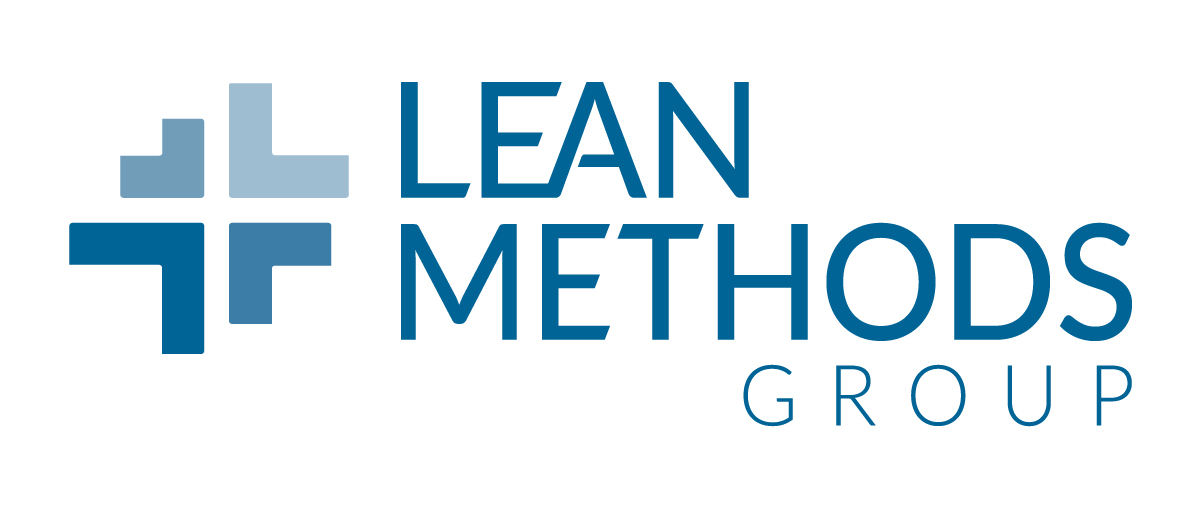 © Lean Methods Group. Except as may be expressly authorized by a written license agreement signed by Lean Methods Group, no portion may be altered, rewritten, edited, modified or used to create any derivative works.
Project Charter 
	
Title: x	                     BB/GB: x
Financial Impact
Business Gap
x
$x
Milestones/Timeline:               Scheduled                                          Actual
Define Tollgate Review:    	x		x
Measure Tollgate Review: 	x
Analyze Tollgate Review:  	x
Improve Tollgate Review:  	x
Control Tollgate Review:  	x
Customer
Project Scope/Boundaries:
External: x
Process Start: x 
Process Stop: x
In Scope: x 
Out of Scope: x
Internal:  x
Defects & Metrics
Defects: x
Primary: x
Secondary: x
Consequential: x
Team:  x

Champion:  x
Problem Statement
x
Objective Statement
x